Mathematical methods of physics-1
COURSE CODE: PHY 301
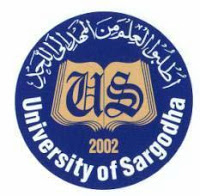 2
Complex variable function
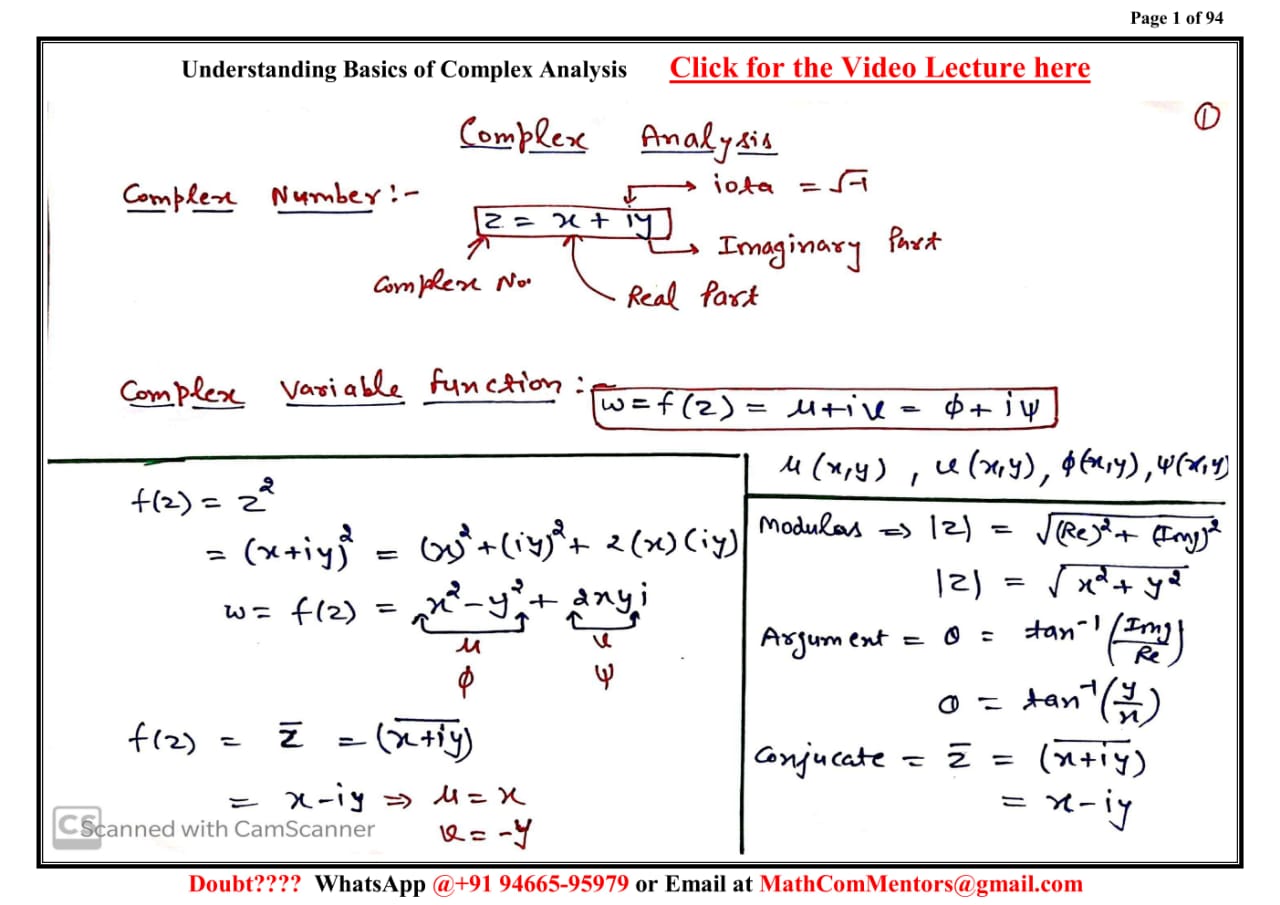 3
Analytical Functions
Regular/ Holomorphic/ Monogenic Function
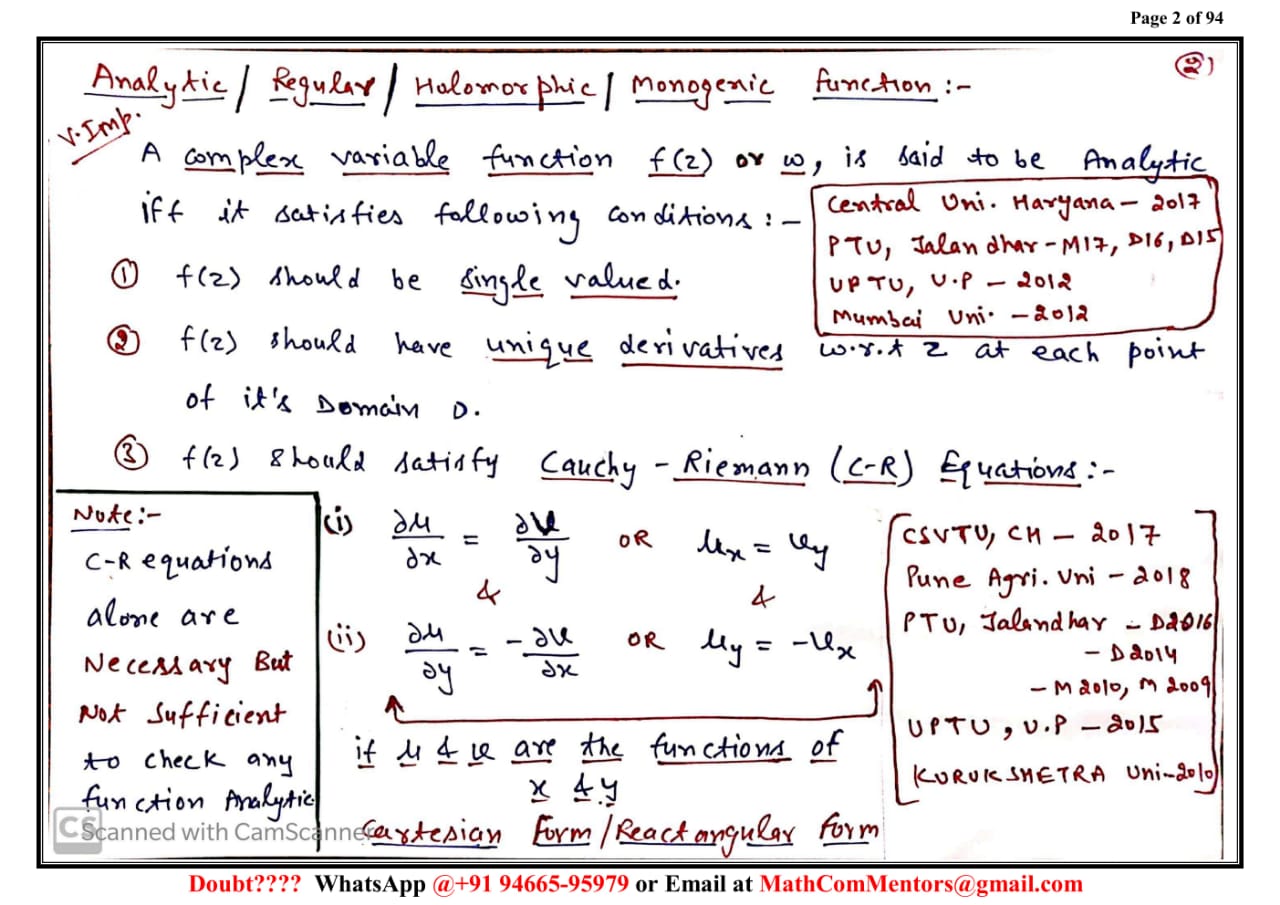 4
Course content
Some standard functions such as:
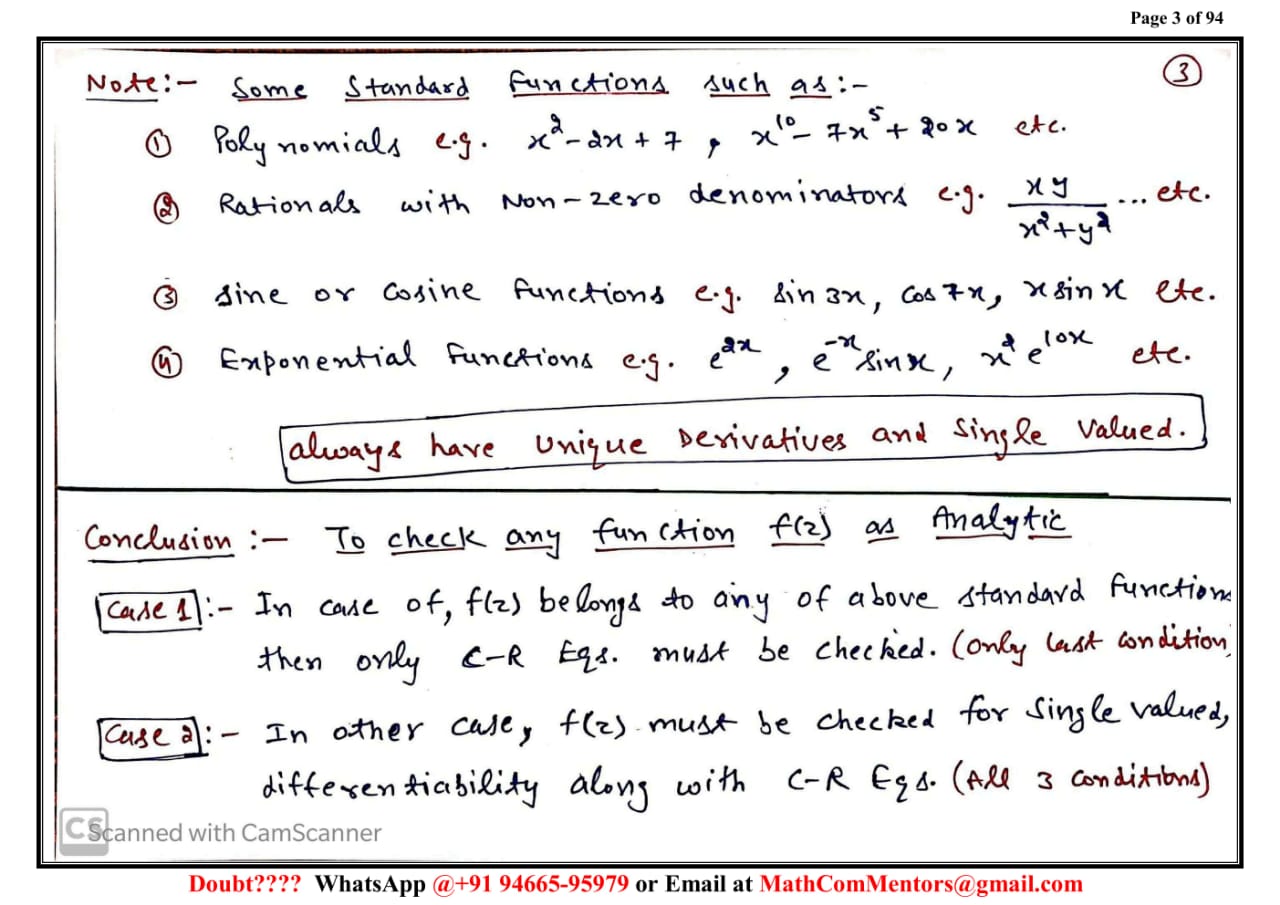 5
Entire Function
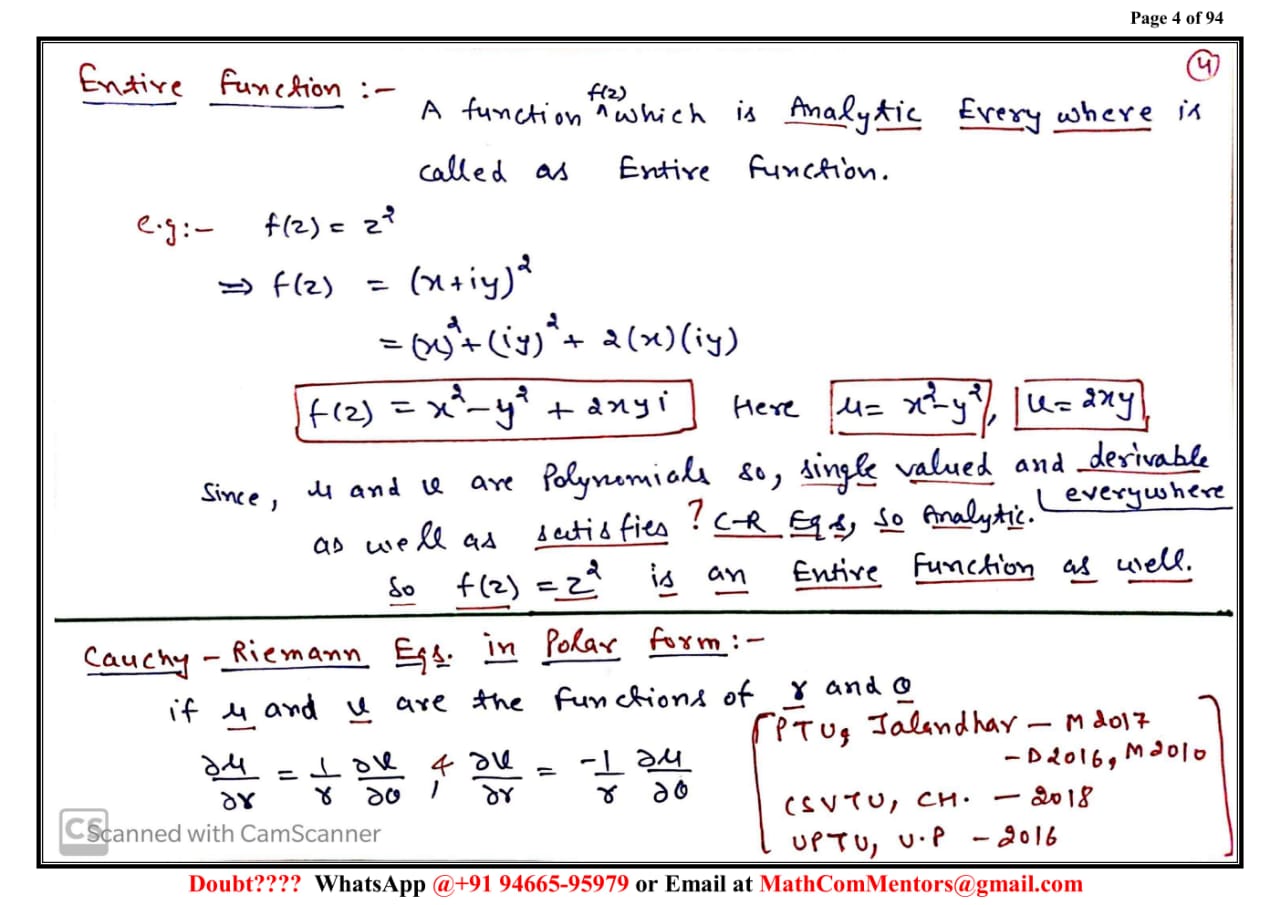 6
Analytical Functions
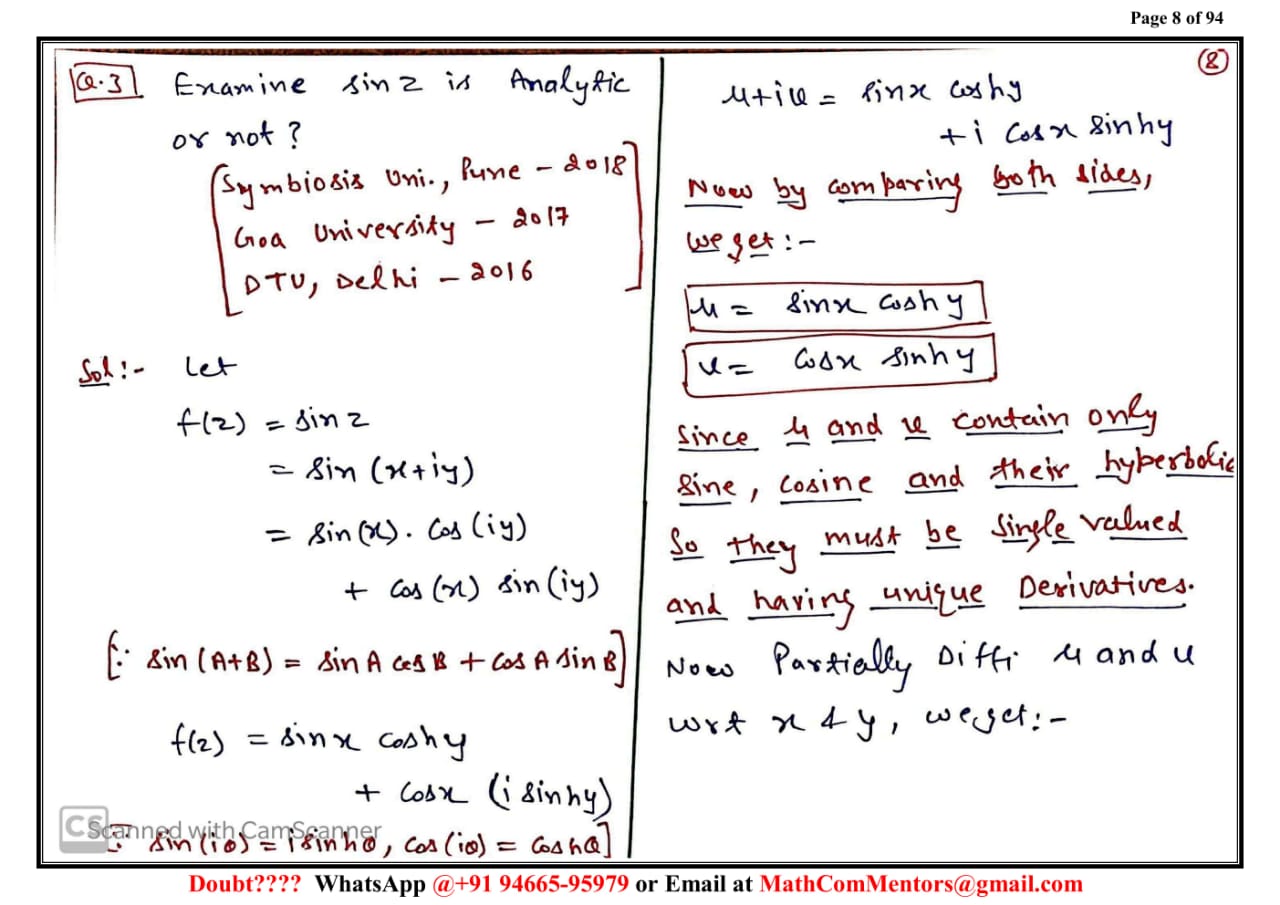 7
Analytical Functions
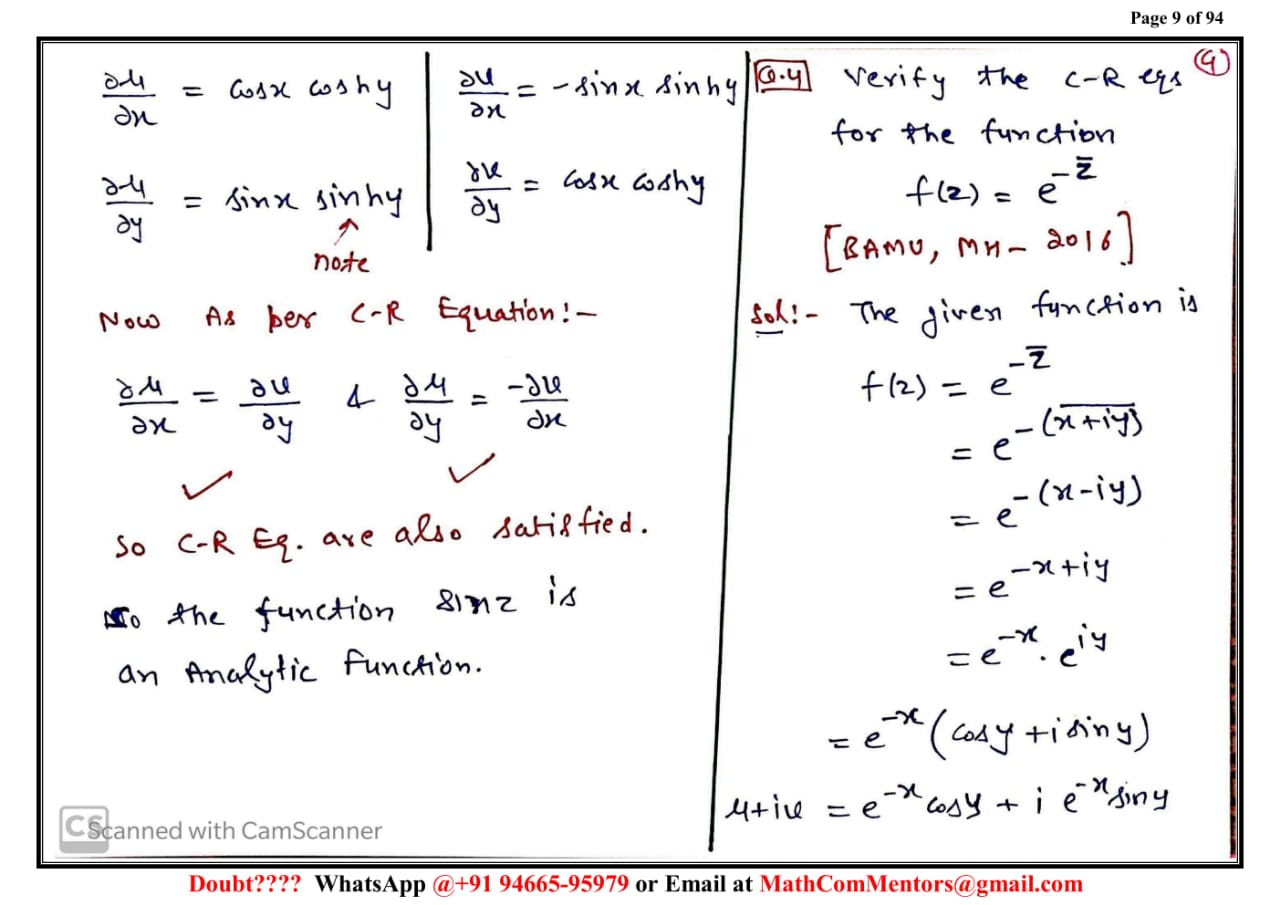 8
Analytical Functions
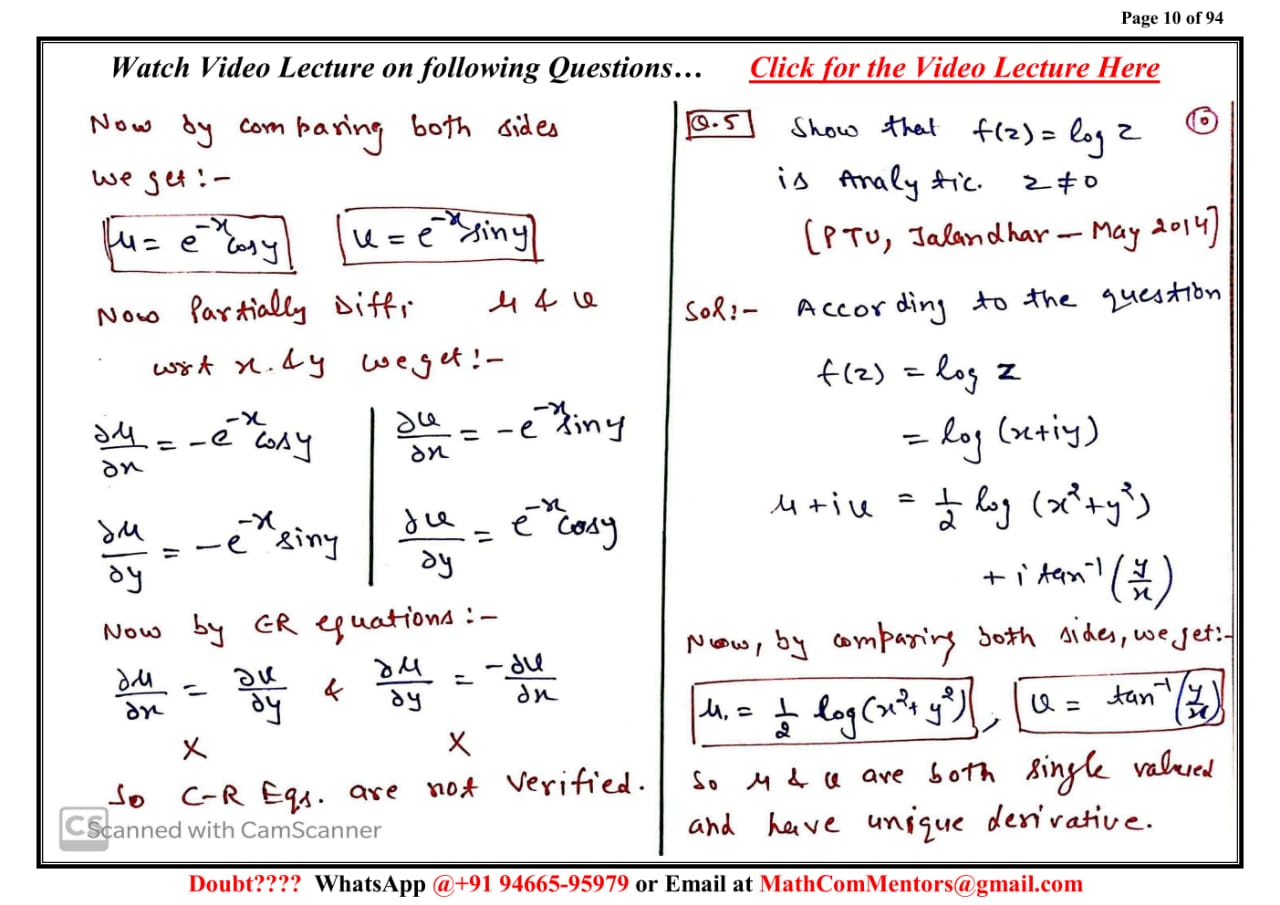 9
Analytical Functions
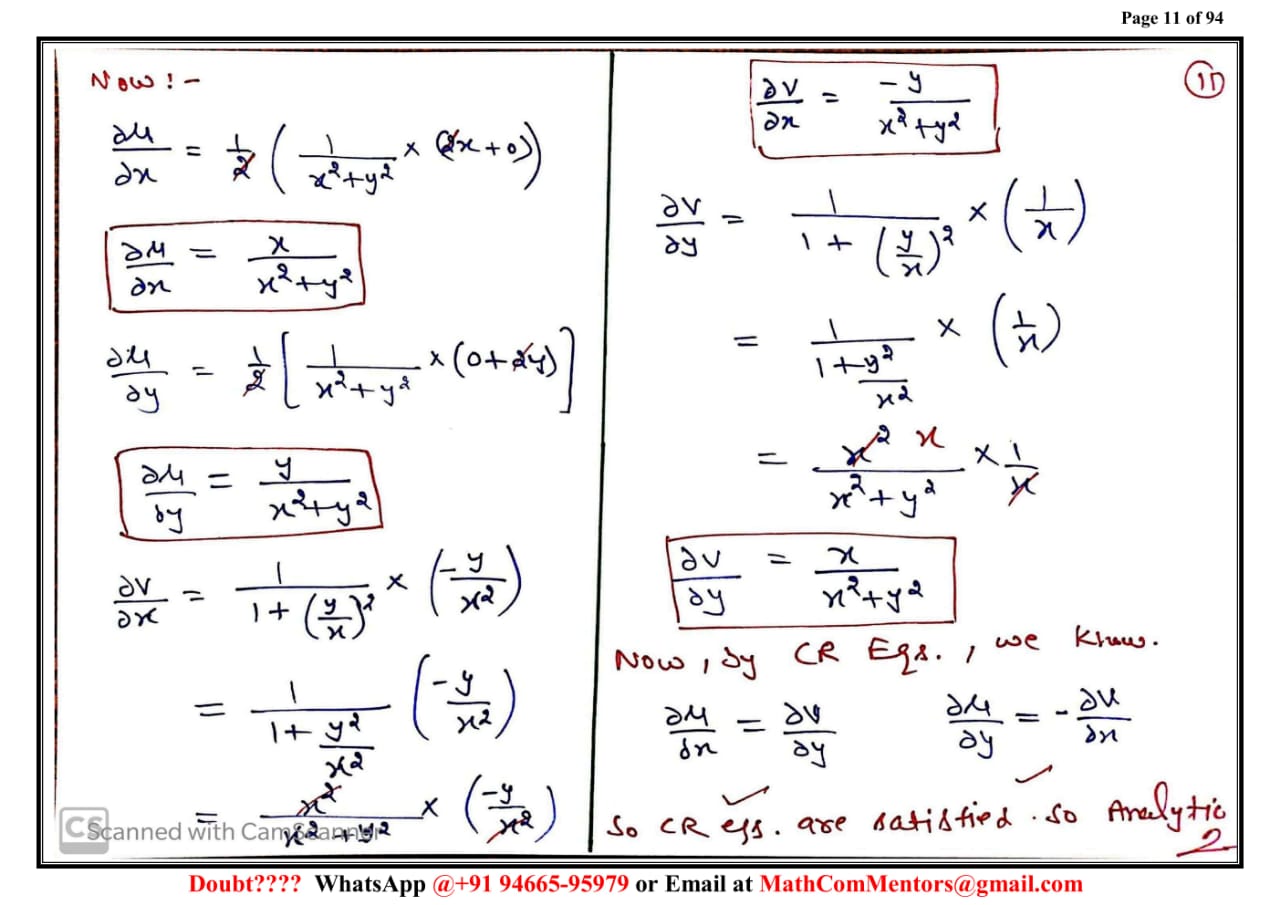